<<Путешествие на космическом корабле>>(рисование по замыслу)
Поехали!
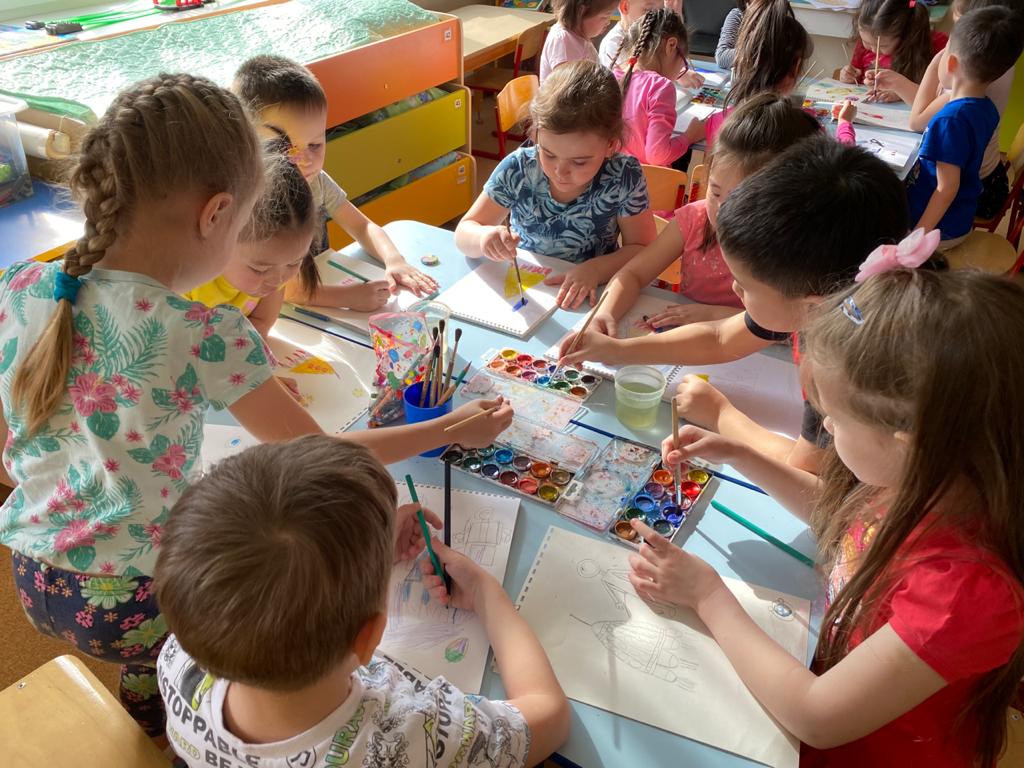 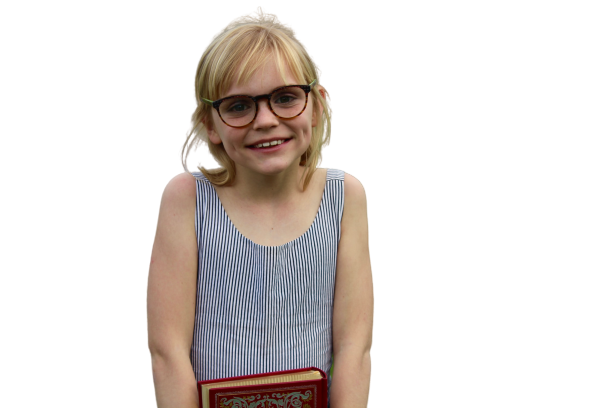 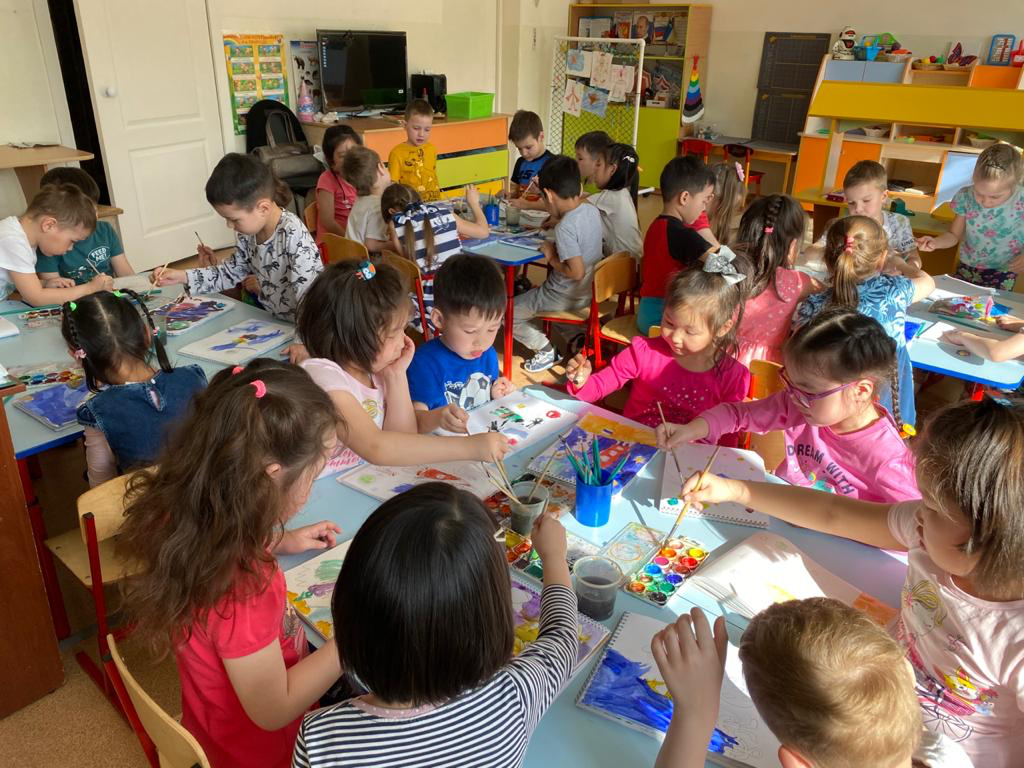 К полёту готовы!
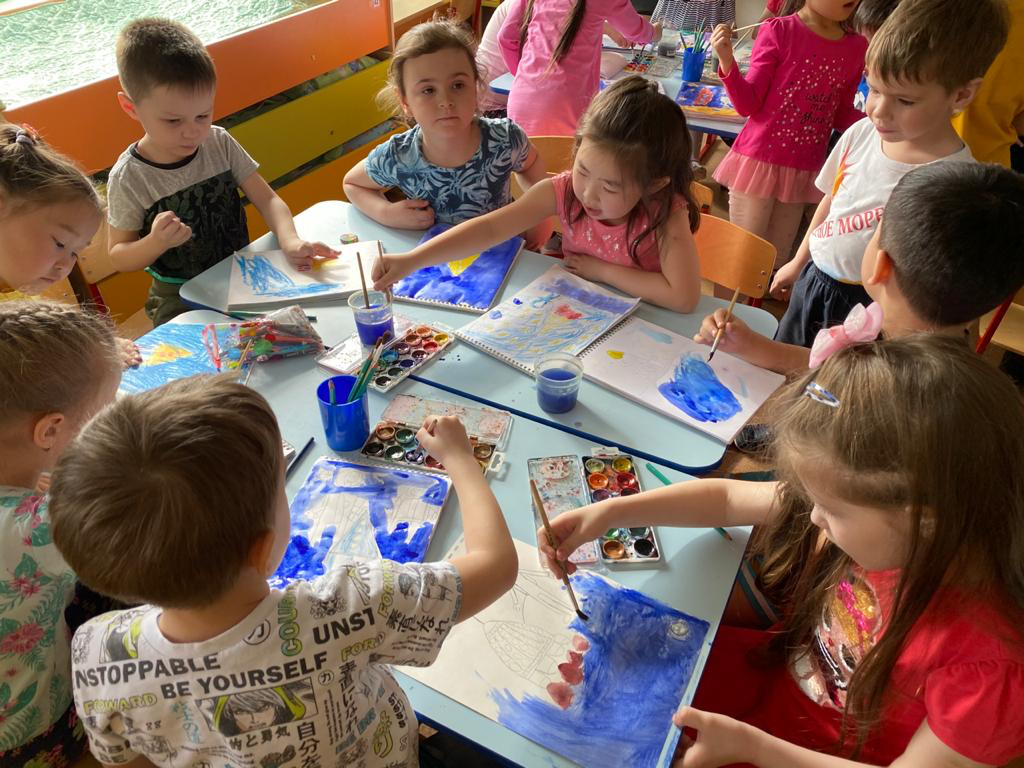 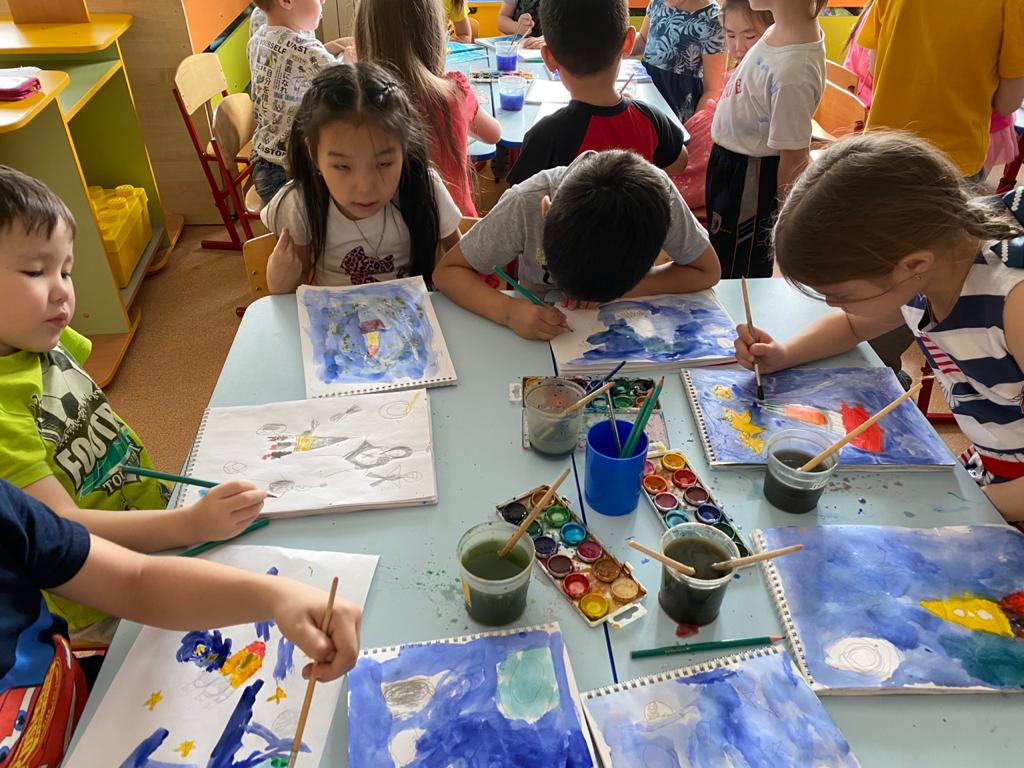 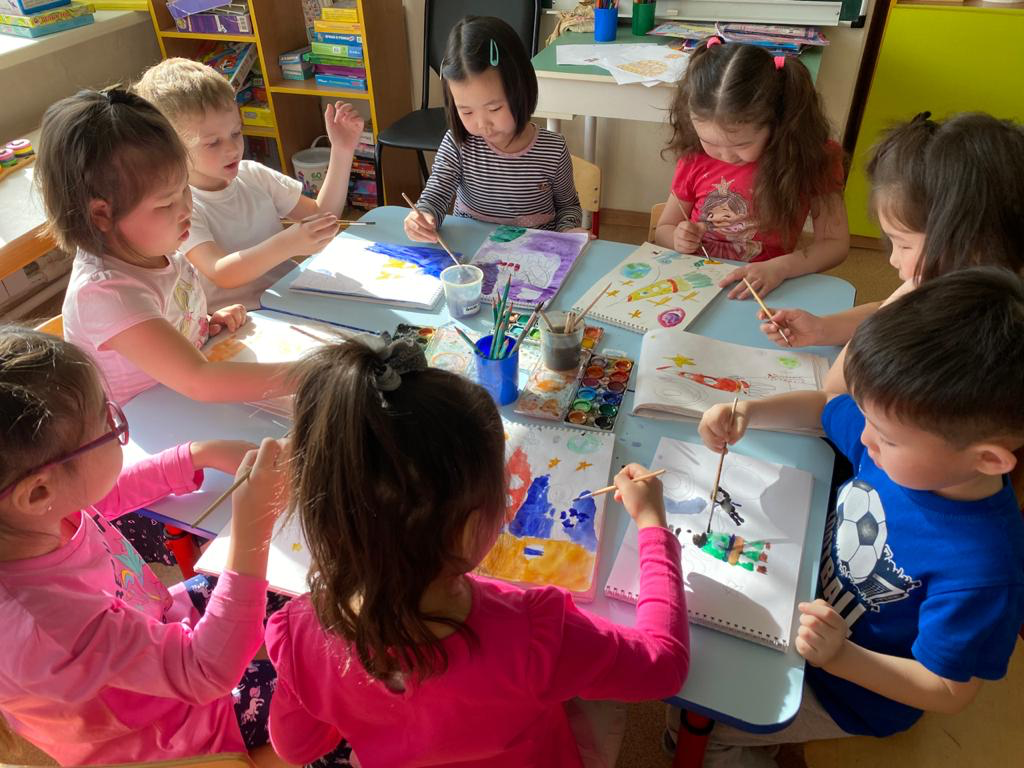 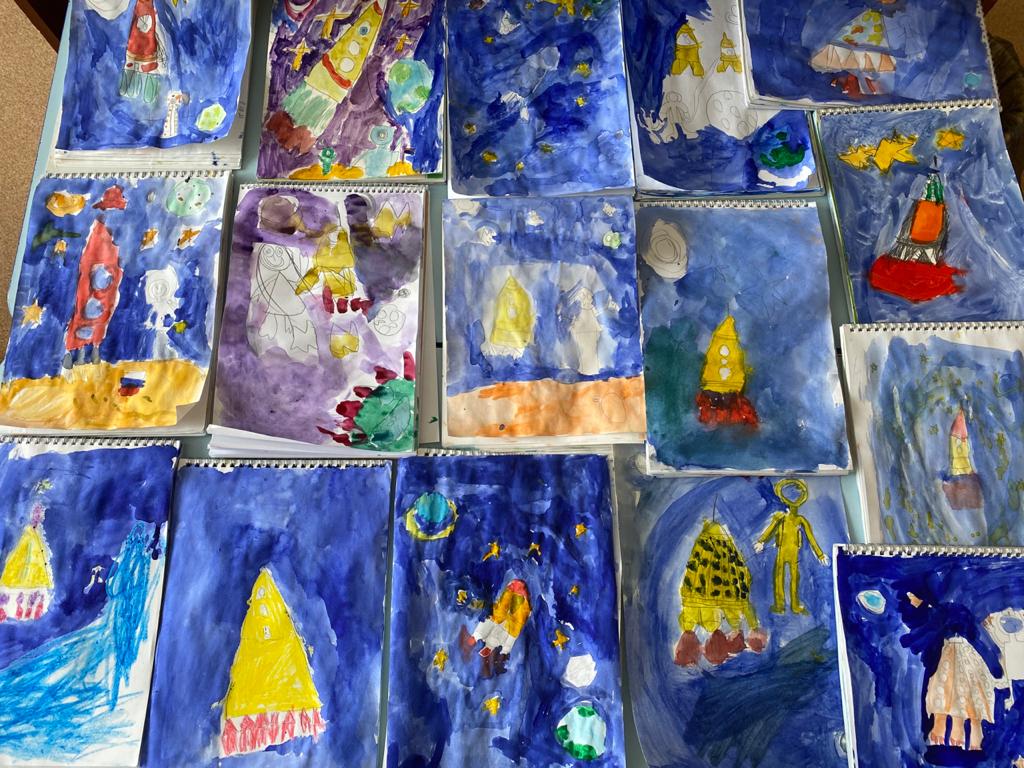 You can split your content.
Remember that most of our presentation templates allow you to change the colors by going into the master – this works both in PowerPoint and Google Slides – , so you can adapt them to your needs.
Colors are emotional and evoke feelings. The right colors can help persuade and motivate, they can increase your audience's interest and improve learning comprehension and retention.
Полёт прошёл успешно!
В космическом полёте принимали участие: дети 12 группы.
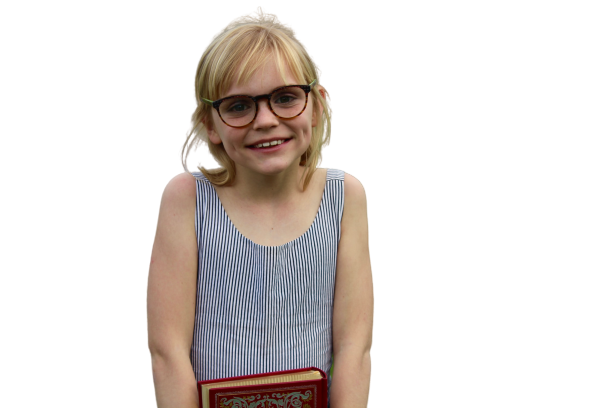